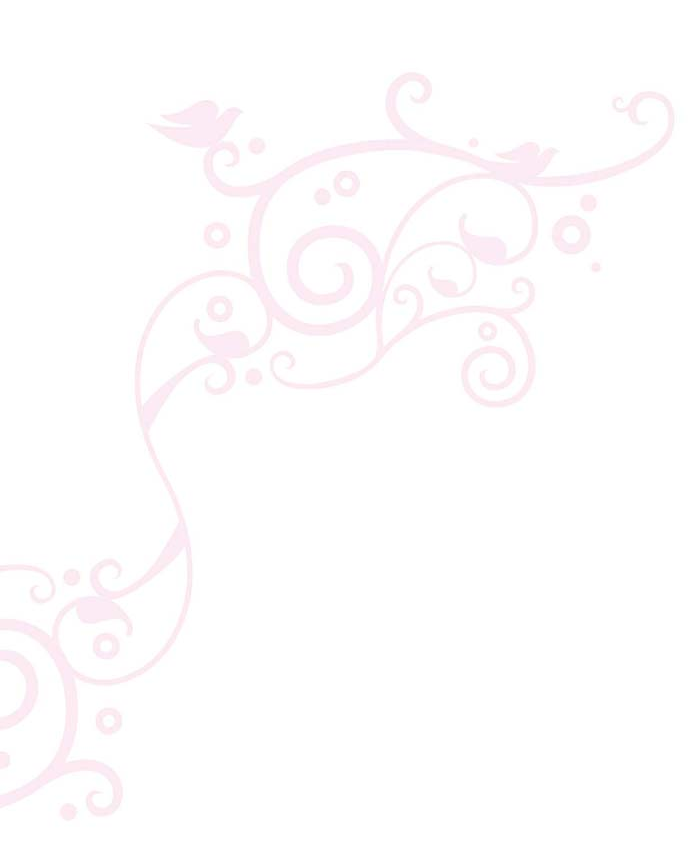 DOVE for real people
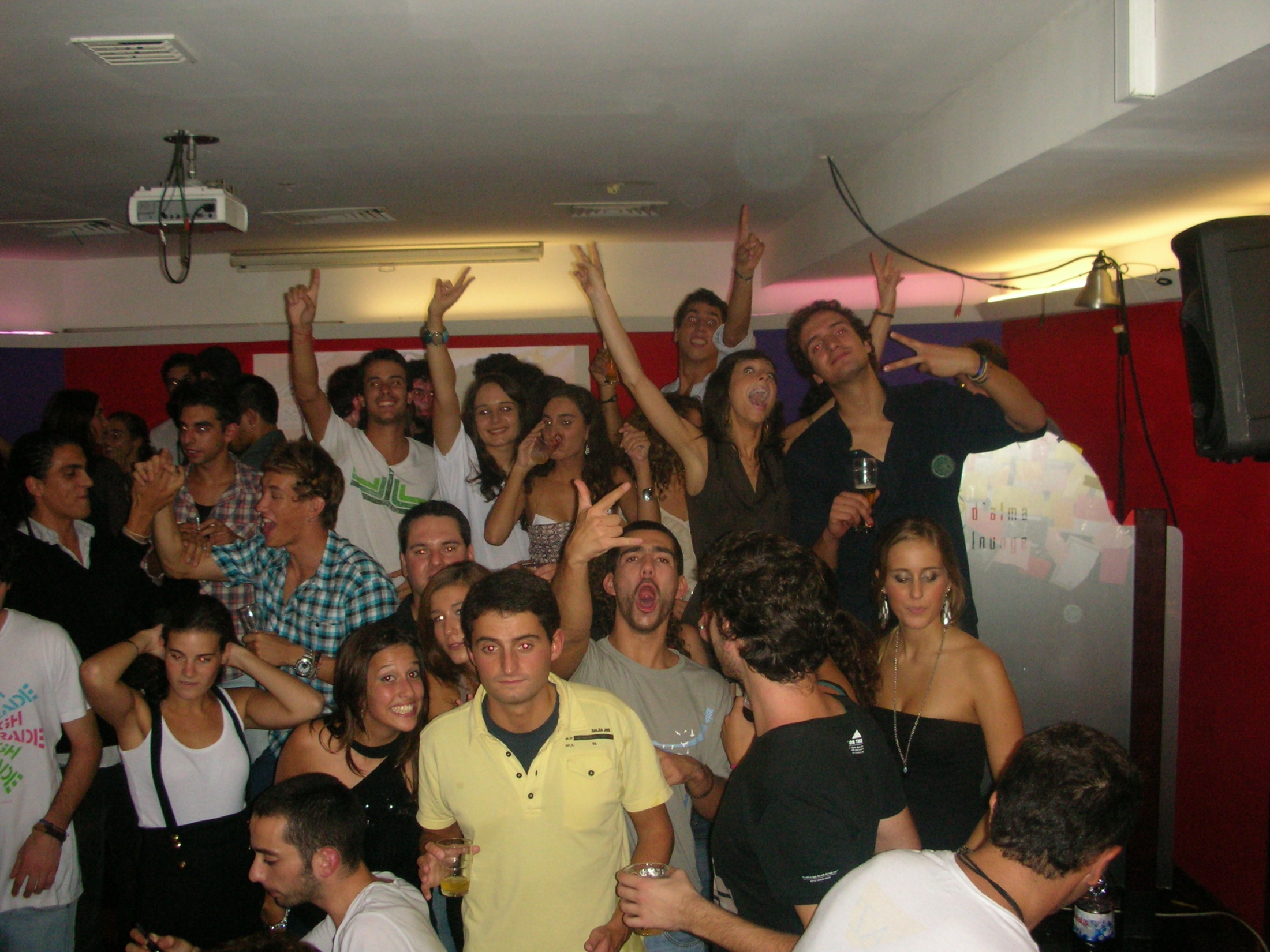 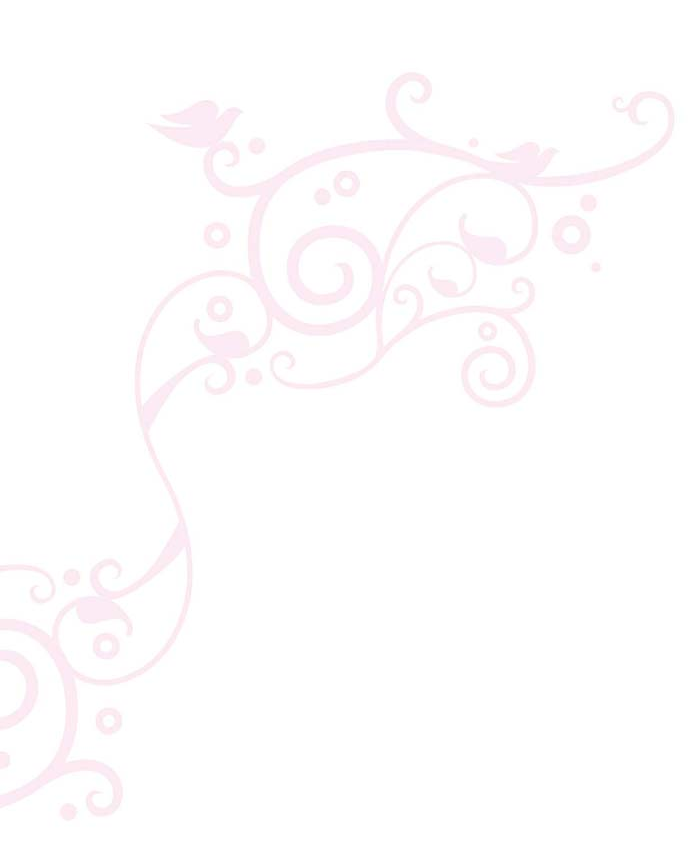 SWOT Analysis
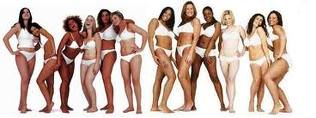 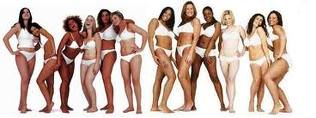 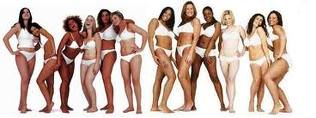 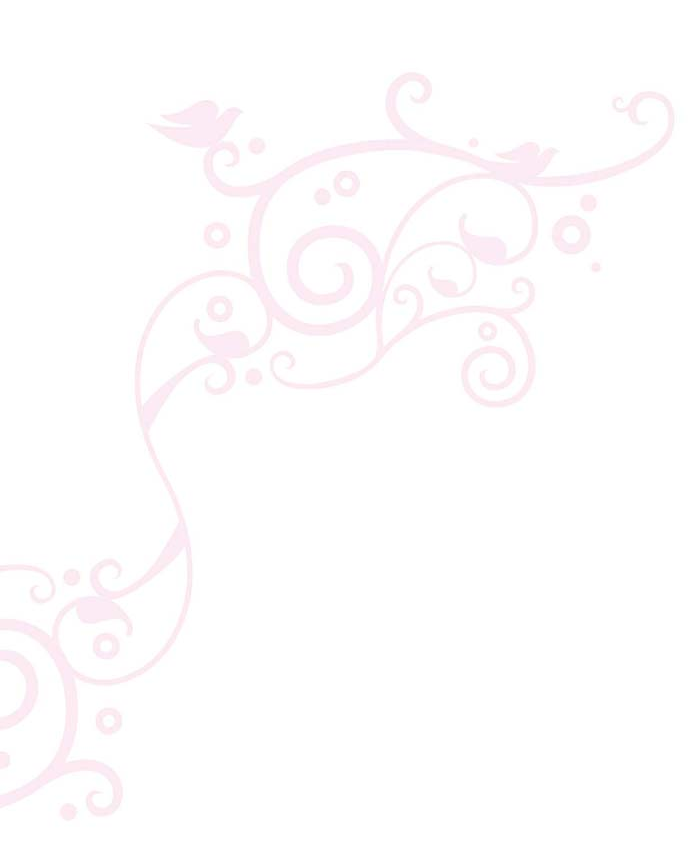 SWOT Analysis
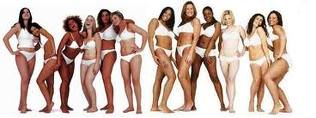 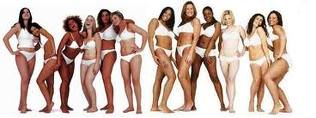 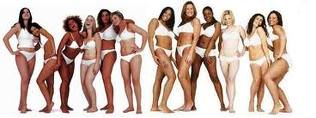 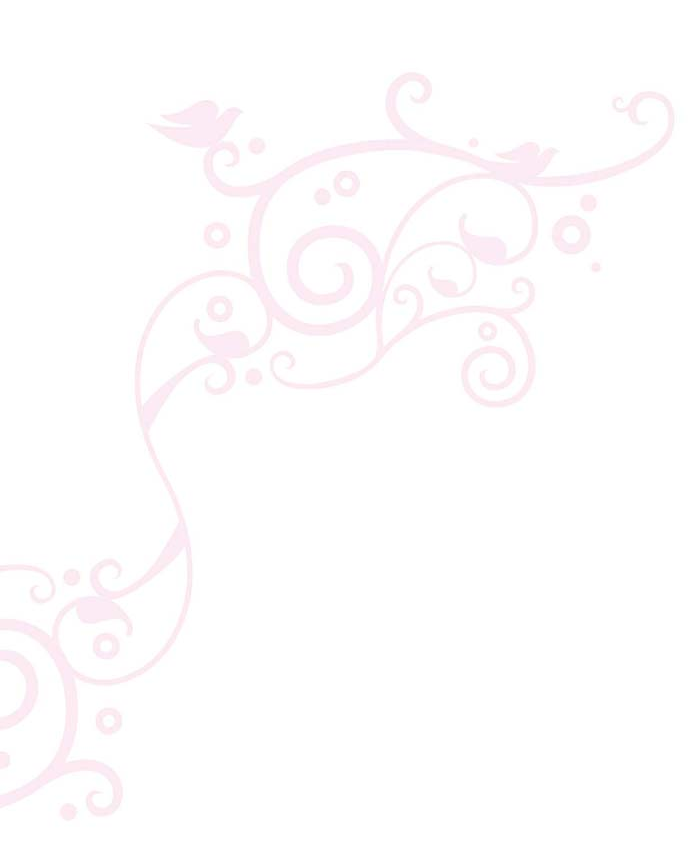 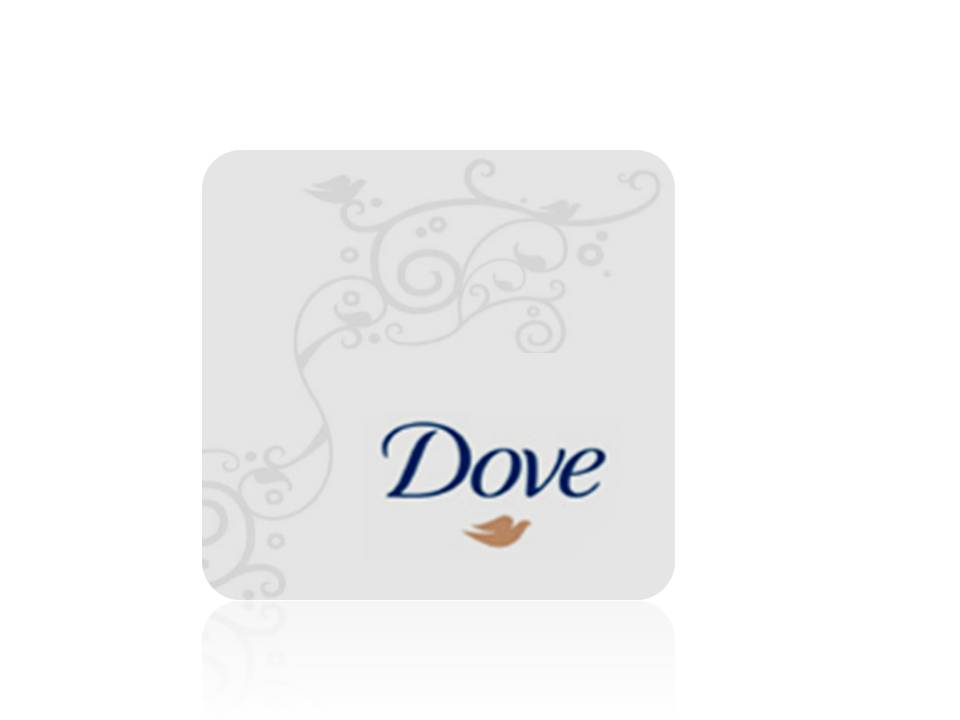 1. What can DOVE do to recover from the damage it suffered with Greenpeace attack
[Speaker Notes: http://www.youtube.com/watch?v=UU0SP91D9Js]
New Environmental Friends Concept to DOVE 

“Green Beauty for Real People” 

Take off from the market the products with palm oil

A percentage of sales revenues reverting to combat deforestation

Make a advertising campaign showing the DOVE concerns with environment

In all products refer this concerns  

Minimizing Packaging 

Efficient transport  (reducing CO2 emission)
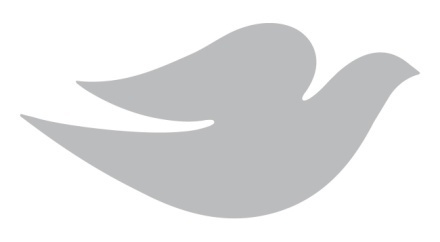 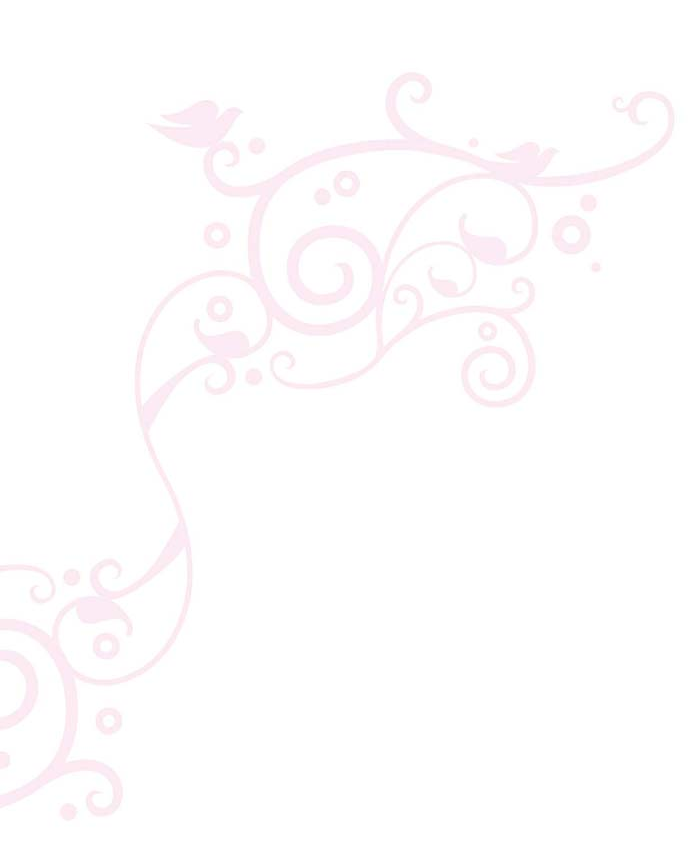 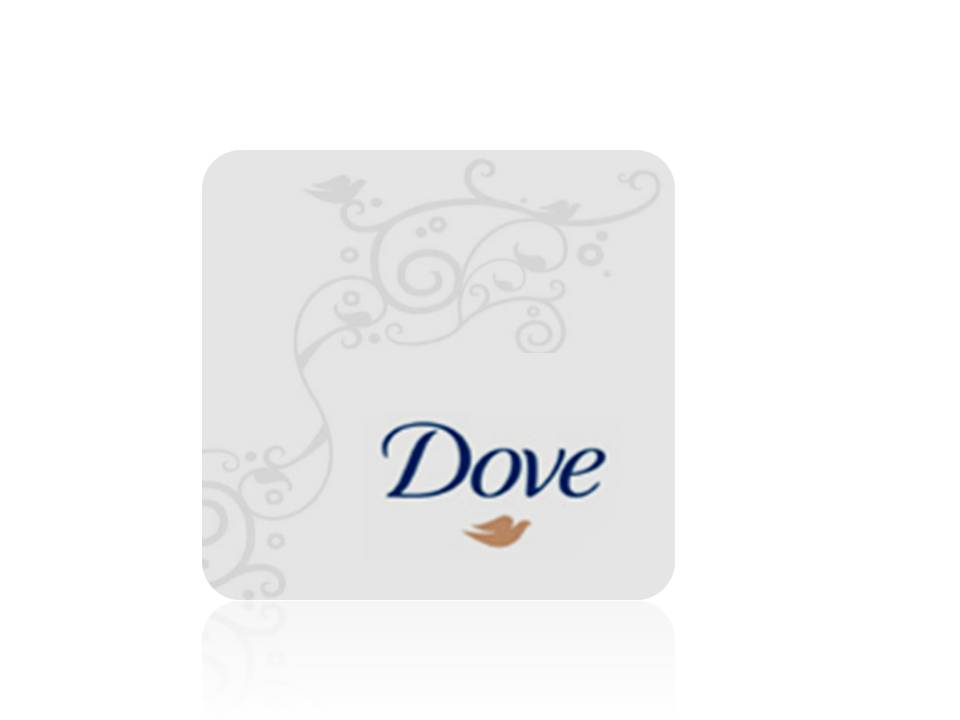 2- If you decid to go to a repositioning strategy, how would you develop the communication to reach this new concept?
“Real Beauty, Real Concerns”
“Green Beauty for Real People” 

Outdoors and TV advertising

Images from nature, first showing a forest with no trees, and gradually the image starts to have more trees. 

The idea is to show in one side “We don´t want a world like this” and in the other side “So we do this”

Put everything in YouTube, lets share to everyone

Facebook: Create a DOVE application for Farmville where people can plant trees and take care of the, and with that
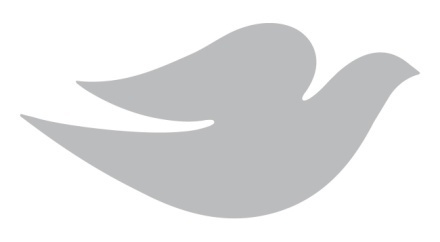 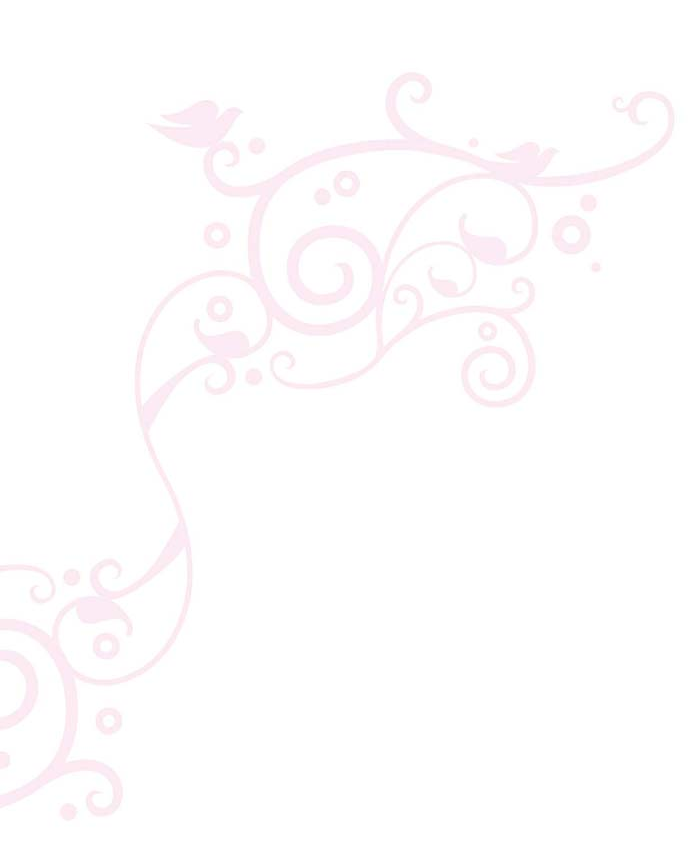 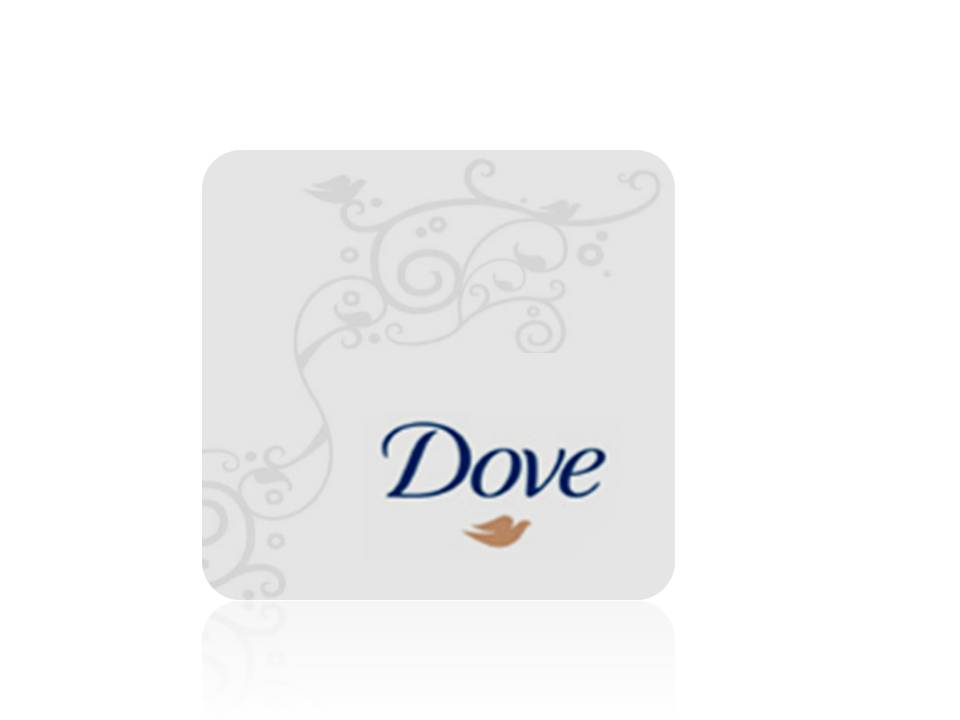 3- Ingridients changes, repositioning and communication
If we change the ingredients of DOVE products, the brand will stop being associated with killing the environment and attract ecological costumers


The new approach  will be bio-organic products considering the new trends in consumer behavior. Nowadays people care more about natural solutions for the skin care. 


Make a reformulation on packaging, transportation and make donations (as said before)
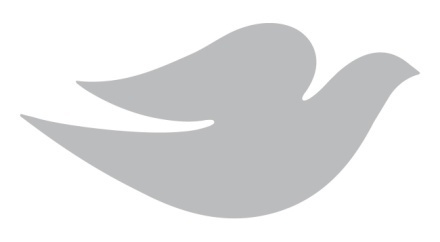 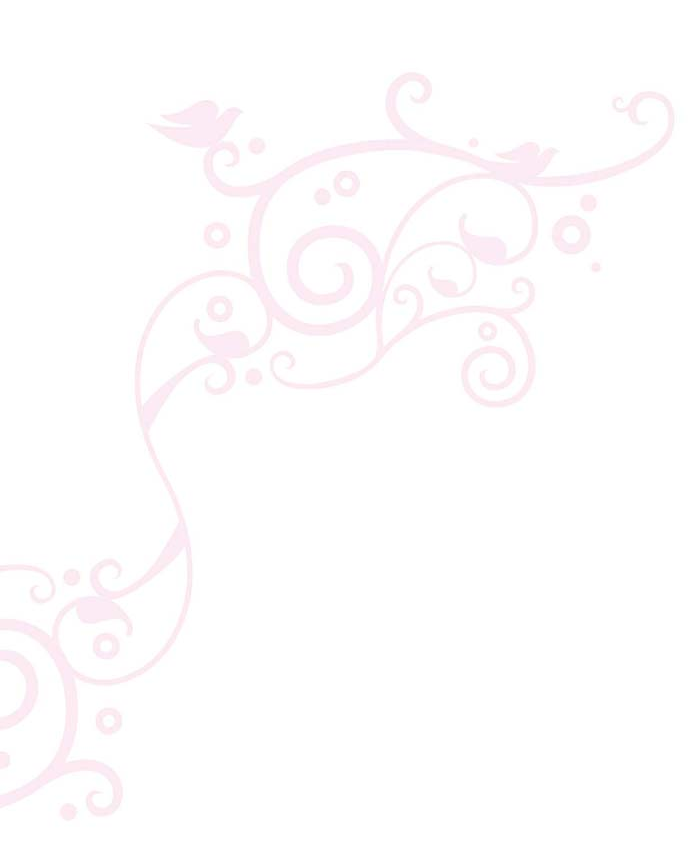 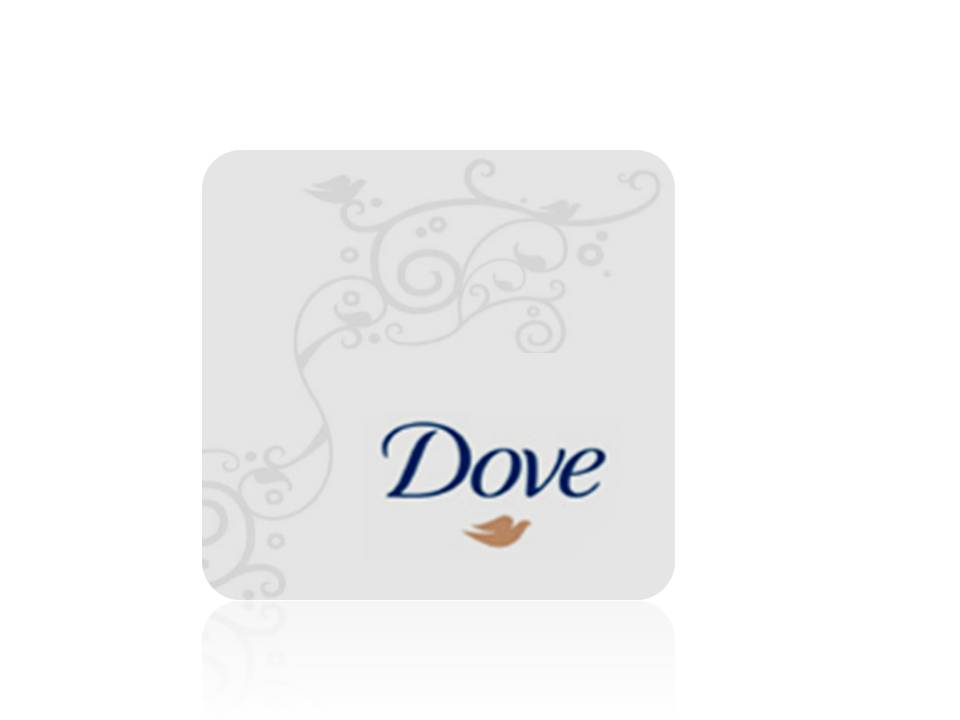 4 – How does DOVE´s position differ from its main competitors
SANNEX 
Well hydrated  and healthy skin, it´s more functional - offers solutions

JONHSON 
Caring and soft solutions for sensitive skins, create emotional bonds 

PALMOLIVE
Provide natural experiences  

NIVEA
Supplies the tools to everyday women to feel their best

DOVE
Hydratation  and simplicity
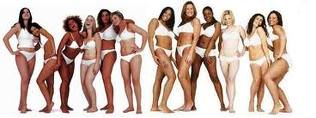 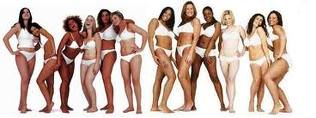 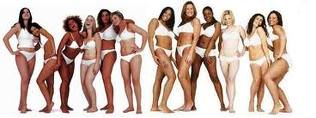 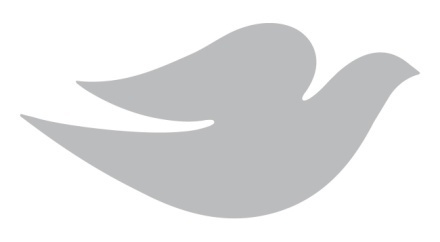 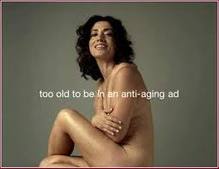 Main differences:

Communication 
Positioning



Real Beauty
 





Shows the true beauty and is the only brand appealing to real women
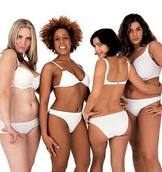 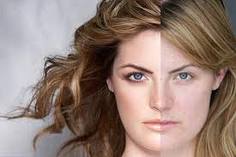 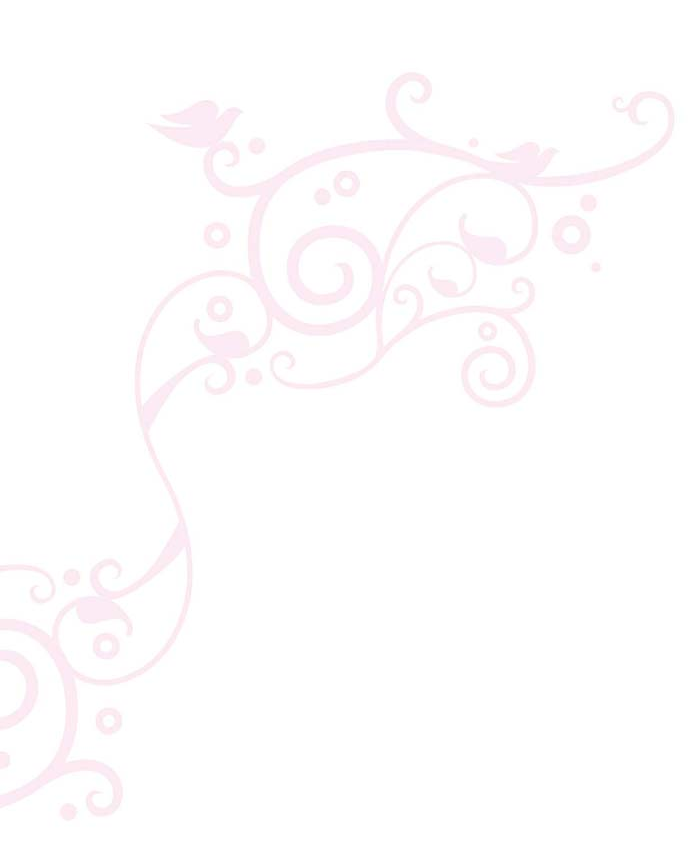 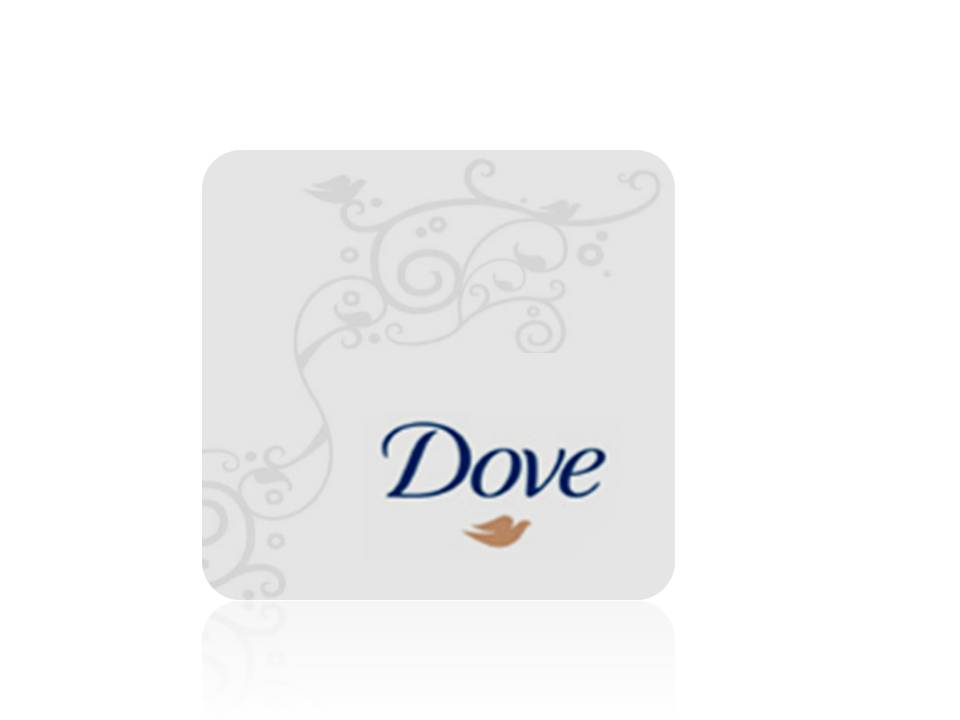 5 – How can DOVE take advantage of the current social-cultural trends?
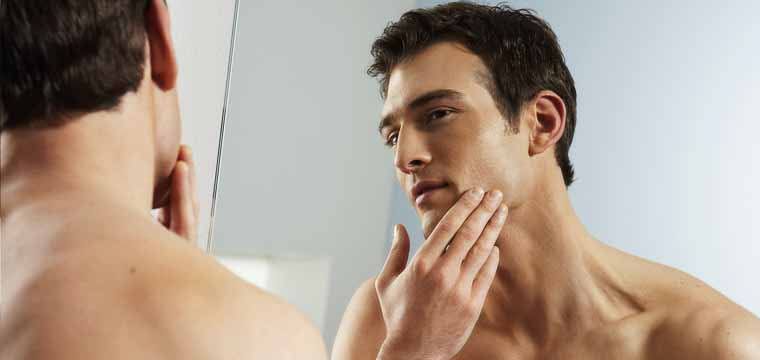 Development of the Men segment

Advertising for men 69% of men choose their own products so they deserve to have ads made for them, to influence them and make opt for DOVE

Develop face cream products
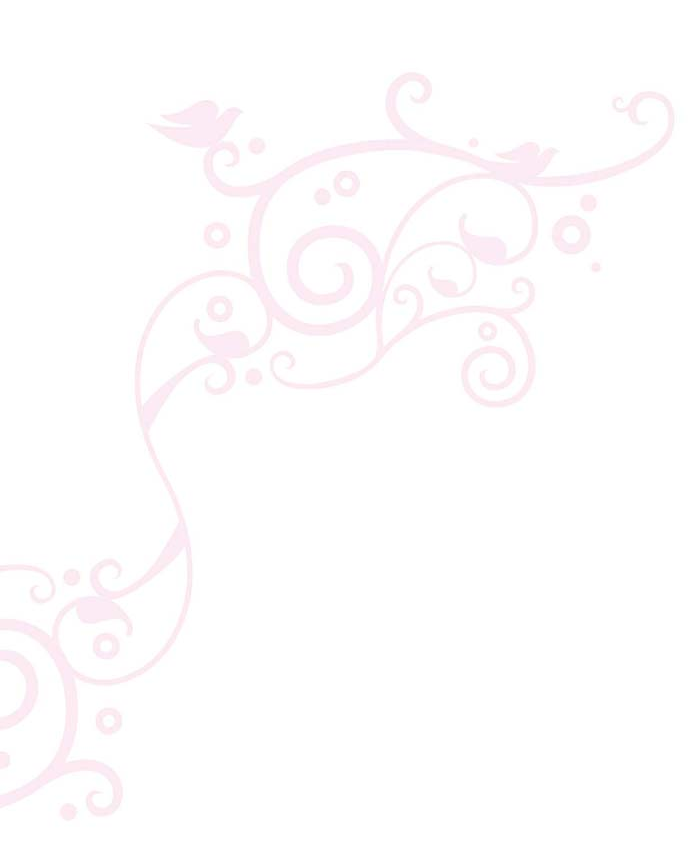 Case Evaluation
13 values